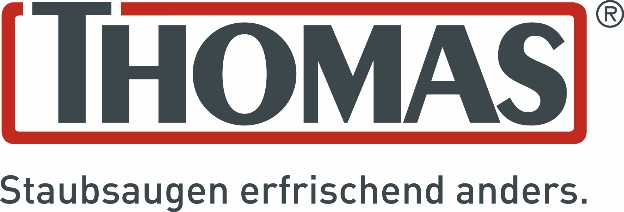 THOMAS AQUA FleckWasher
Мощнейший специалист по удалению пятен
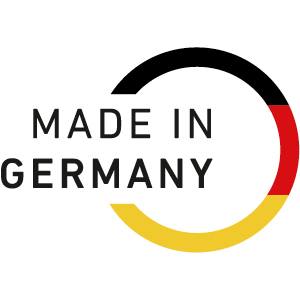 Артикул-№.: 788 121
EAN-№: 4005435112102
Вес: 7,8 кг
Размеры упаковки (ДхШхВ): 350 x 350 x 495 мм


Технические характеристики:

Напряжение: 220 – 240 В
Предохранитель: 16 Ампер
 Мошность двигателя: макс. 1400 Ватт 

Оснащение:

Специальный нагнетательный насос 	         моющего раствора - 4 бара
Внутрений резервуар объёмом 3,6 л для чистой воды
Резервуар объёмом 4,5 л для грязной воды при чистке в моющем режиме
Сборка грязной воды 8 л без моющего режима 
Пластмассовый корпус 16 л
Фиксатор кабеля
Длина кабеля 10 м 
Радиус действия 13 м 
Фиксаторы для насадок на моторном отсеке
Эргономичная рукоятка
Брызгозащищенный корпус
Цвет: серый/оранжевый
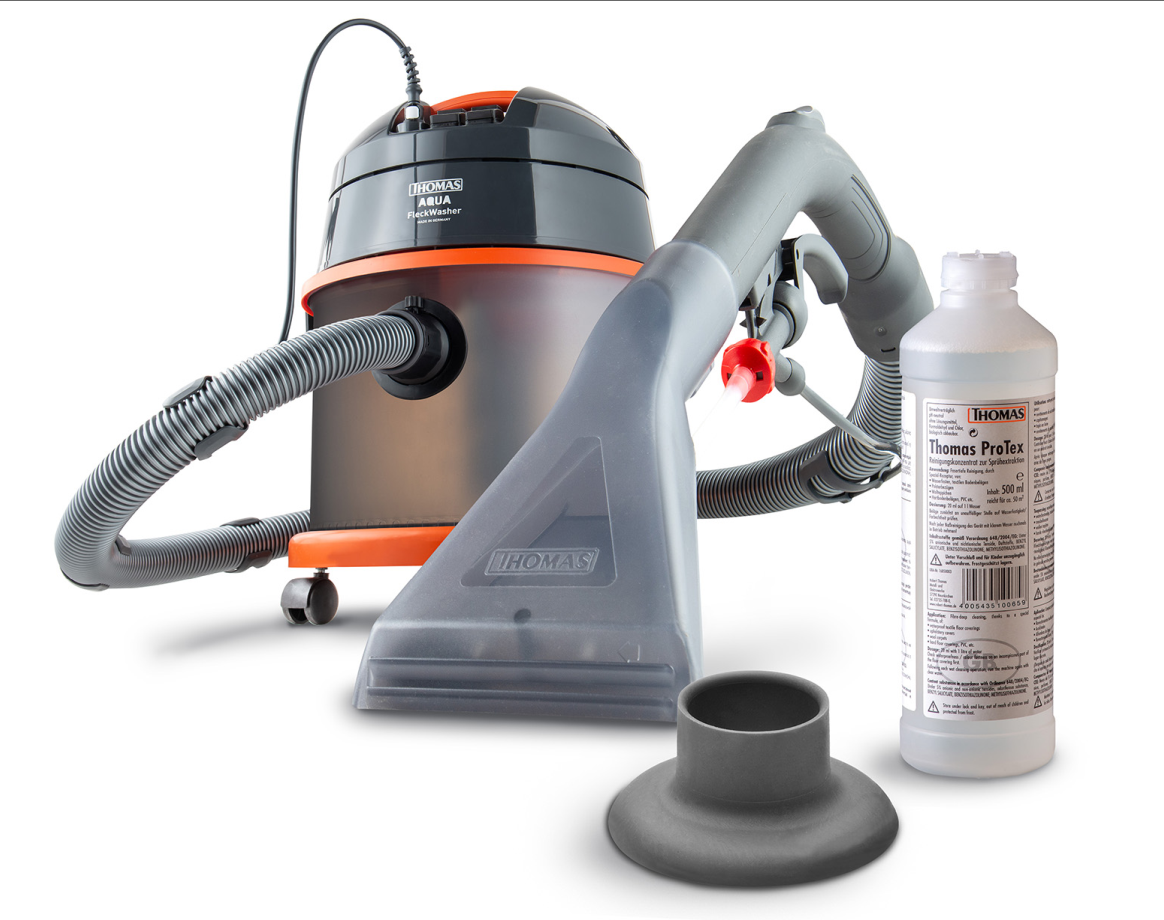 Стандартные принадлежности:

Всасывающие щланг 2,2 м
Распыляющая насадка для мягкой мебели
Сифонно сопло
THOMAS ProTex – Чистящий концентрат для чистки ковров и мягкой мебели 500 мл
Robert Thomas  Metall- und Elektrowerke GmbH & Co.KG  •  Postfach 1820  •  57279 Neunkirchen •  Hellerstr. 6  •  57290 Neunkirchen  Germany  •  Telefon: +49(0) 2735/788-0  •   Telefax: +49 (0) 2735/788-519 •   E-Mail:info@robert-thomas.de   •   Internet: www.robert-thomas.de
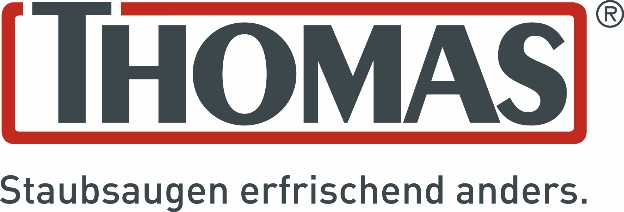 THOMAS AQUA FleckWasher
Мощнейший специалист по удалению пятен
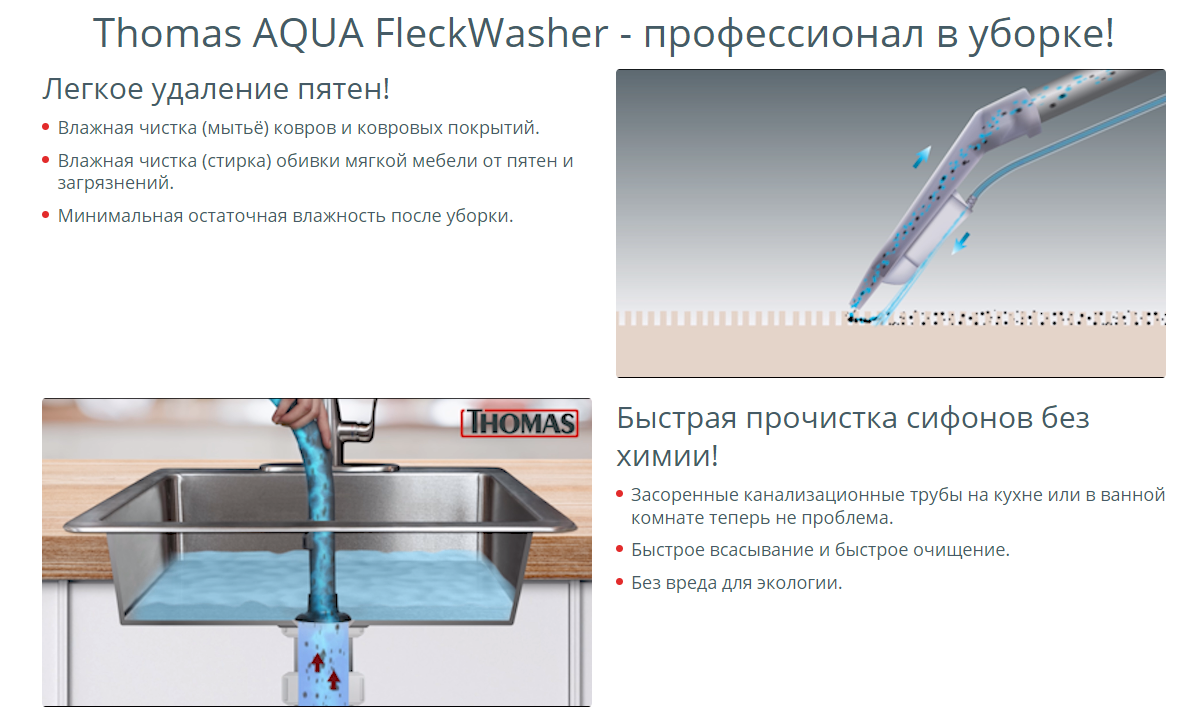 Robert Thomas  Metall- und Elektrowerke GmbH & Co.KG  •  Postfach 1820  •  57279 Neunkirchen •  Hellerstr. 6  •  57290 Neunkirchen  Germany  •  Telefon: +49(0) 2735/788-0  •   Telefax: +49 (0) 2735/788-519 •   E-Mail:info@robert-thomas.de   •   Internet: www.robert-thomas.de
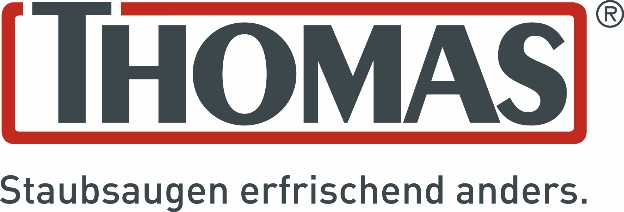 THOMAS AQUA FleckWasher
Мощнейший специалист по удалению пятен
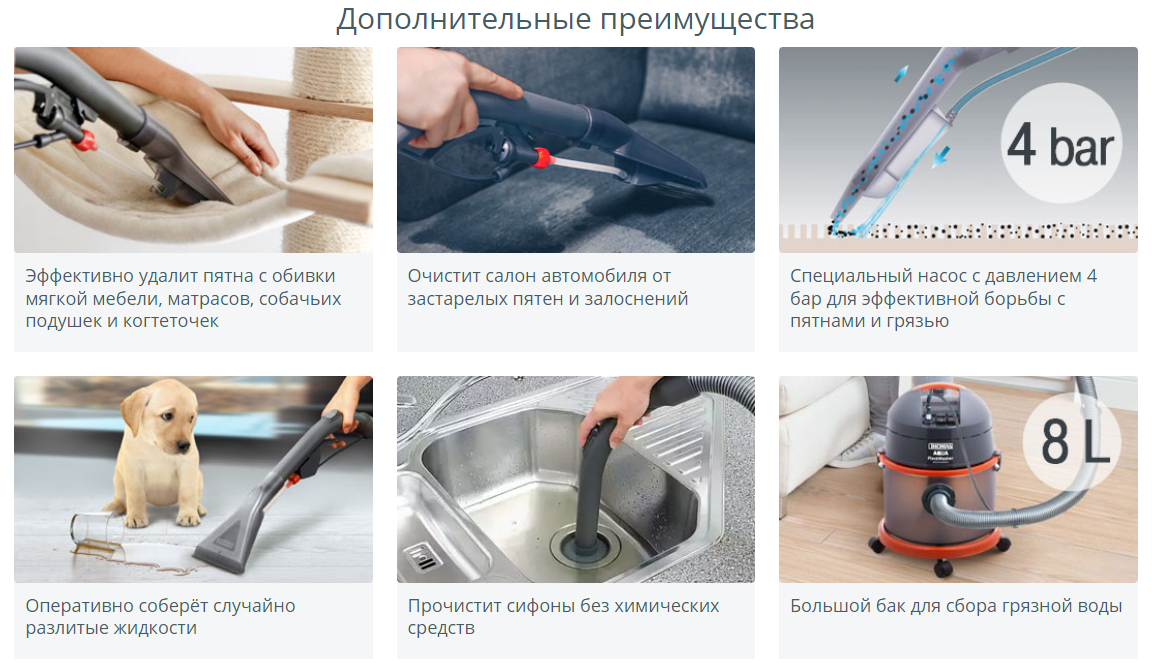 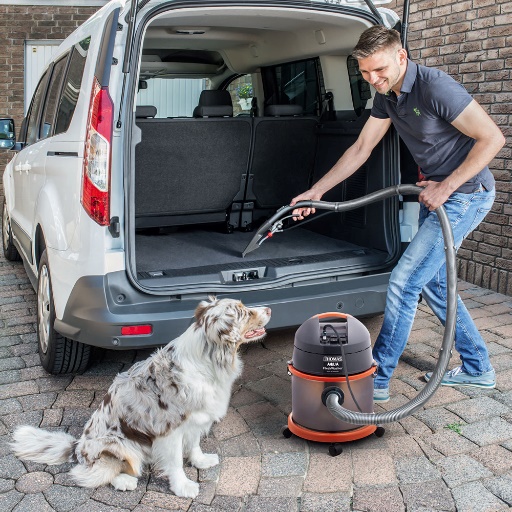 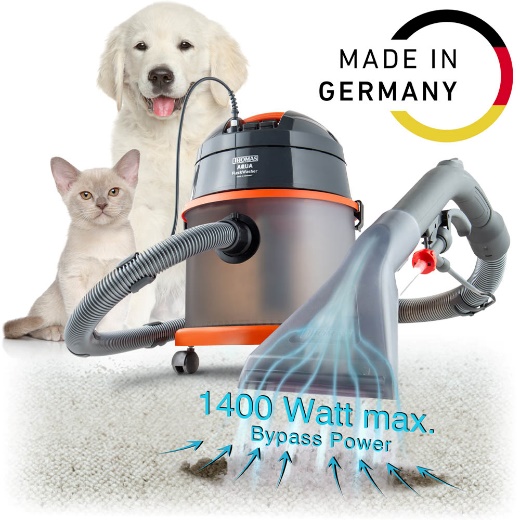 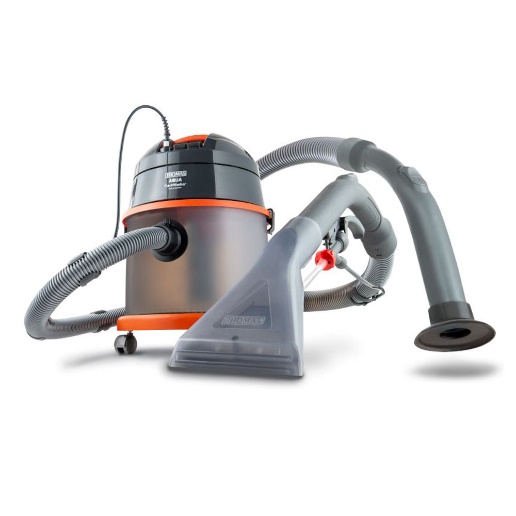 Robert Thomas  Metall- und Elektrowerke GmbH & Co.KG  •  Postfach 1820  •  57279 Neunkirchen •  Hellerstr. 6  •  57290 Neunkirchen  Germany  •  Telefon: +49(0) 2735/788-0  •   Telefax: +49 (0) 2735/788-519 •   E-Mail:info@robert-thomas.de   •   Internet: www.robert-thomas.de